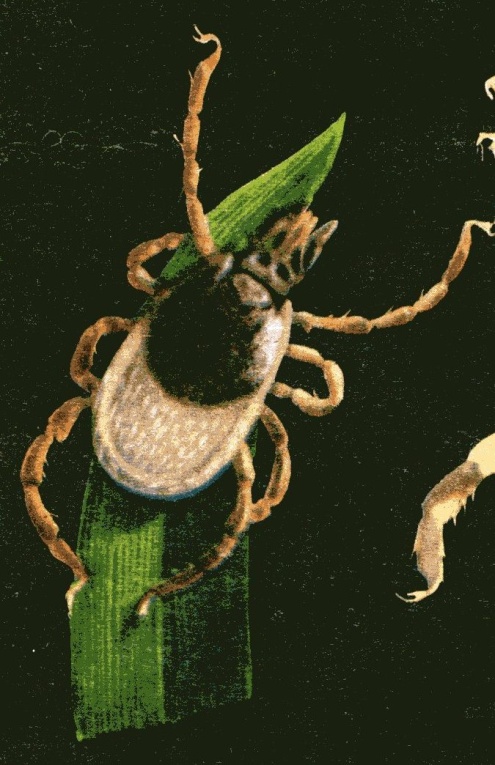 Клещевой  энцефалит( таёжный энцефалит)
Что  такое энцефалит?
Клещевой
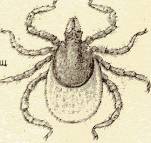 Энцефалит – вирусное  природно- очаговое заболевание с преимущественным поражением центральной нервной системы
Комариный
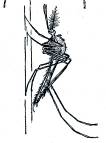 Источники вируса энцефалита
Клещевого
Комариного
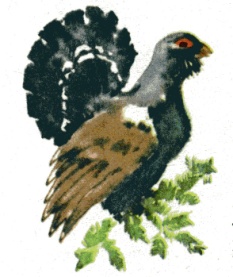 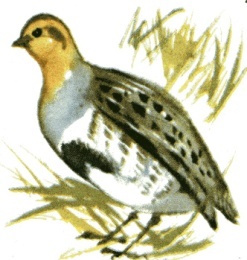 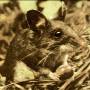 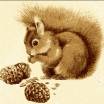 Птицы
Грызуны
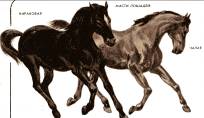 Крупный рогатый скот
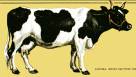 Лошади
Козы
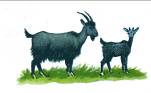 Свиньи
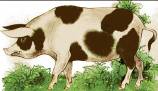 Птицы
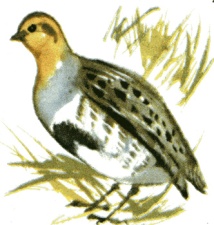 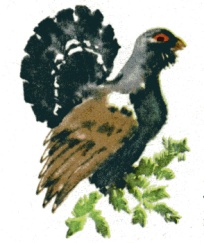 Переносчики вируса
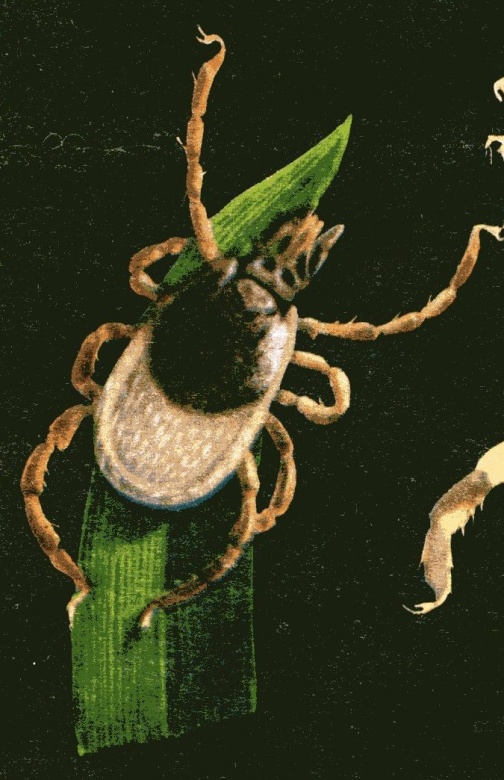 1. 
  После кровососания на больном животном, через 5-6 дней, вирус проникает во все органы клеща, концентрируется в половом аппарате, кишечнике и слюнных железах.
                                    2.
       Вирус сохраняется в течении всей жизни клеща.
3. 
 Насекомое способно паразитировать на 100 видах животных.
4.
 Период наибольшей активности у клеща приходится на весну и первую половину лета
Резервуары и переносчики вируса в природе –клещи
Способы заражения
Раздавливание и втирание присосавшегося клеща
Укус клеща
Употребление в пищу инфицированного сырого козьего и коровьего молока
В слюне клеща присутствуют разжижающие кровь и обезболивающие вещества
Условия заражения
Посещение леса
Занесение клещей         животными             ( собаками, кошками)
1.Клещ сидит на травинках или деревьях.
2.Не может летать или прыгать.
 3. Может цепляться за жертву.
 4. Может упасть на неё.
Занесение клещей людьми (на одежде, с цветами, ветками)
Как развивается заболевание?
1.Инкубационный период -    1,5-2 недели
2. Поражение коры головного мозга      
  ( мягкой оболочки и серого вещества) -   
                                             несколько дней
3. Воспаление всего мозга (белое вещество)
                                             Симптомы: - головные боли
                                                                   -  рвота
                                                                   -потеря сознания 
                                                                    (вплоть  до  комы)
                                                                   - t тела 39-40 С.
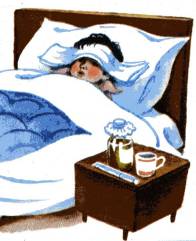 Осложнения клещевого энцефалита
Летальный исход(смерть)
У 30-60% переболевших
От 2%- до 20%
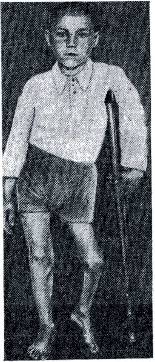 Вялые параличи конечностей
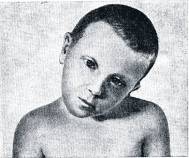 Полная парализация левой конечности
Нарушение деятельности мышц шеи
Первая помощь при укусе клеща
Что делать?
Не делать!
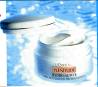 1. Смазать присосавшегося клеща жиром (вазелином, кремом, подсолн. маслом)
Нельзя раздавливать клеща, т.к. можно заразиться вирусом , содержащемся в его внутренних органах
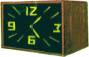 2.Подождать 12-20 минут
3. Нитяной петлёй или пинцетом осторожно вытягивать клеща, покачивая из стороны в сторону
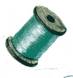 4.Стараться не разрушить клеща
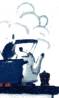 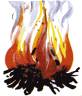 5.Снятого клеща сжечь или залить кипятком
6. Место укуса обработать спиртом, йодом, перекисью водорода и т.д.
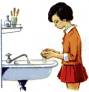 7. Вымыть  руки
Профилактика клещевого энцефалита
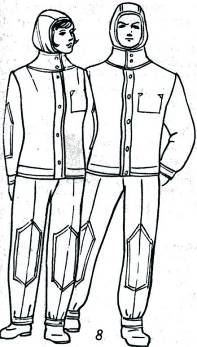 Ношение в лесу специальной одежды
Кипячение сырого козьего и коровьего молока
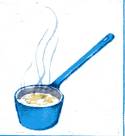 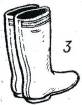 Применение жидких и аэрозольных препаратов для борьбы с насекомыми
Само-  и взаимоосмотры на выходе из леса и на привалах
Специфическая профилактика
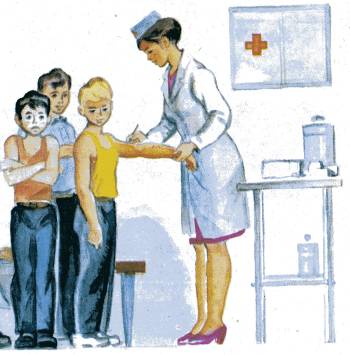 Прививка против клещевого энцефалита
(вакцинация)
Детям до 10 лет бесплатно